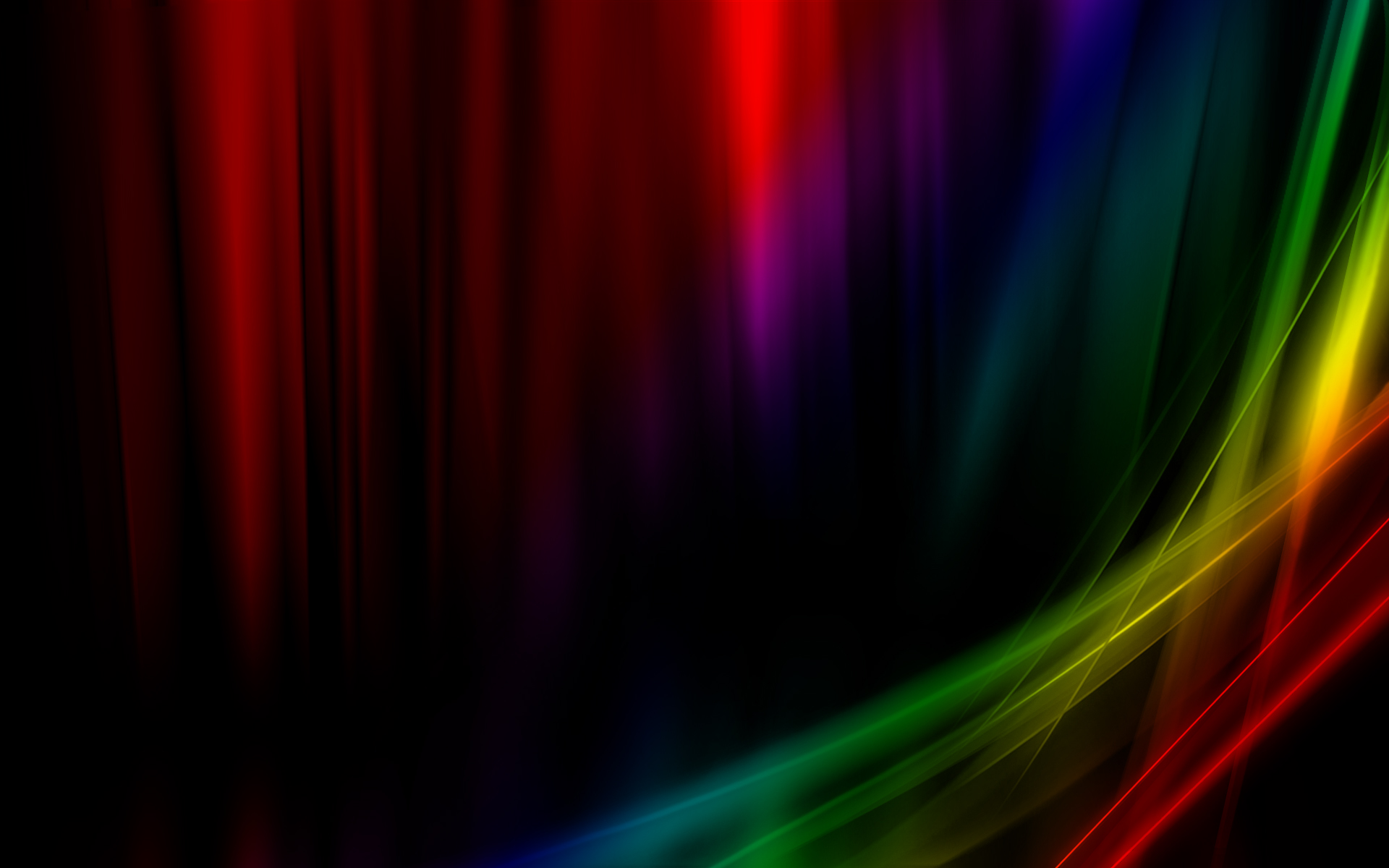 Memóriák
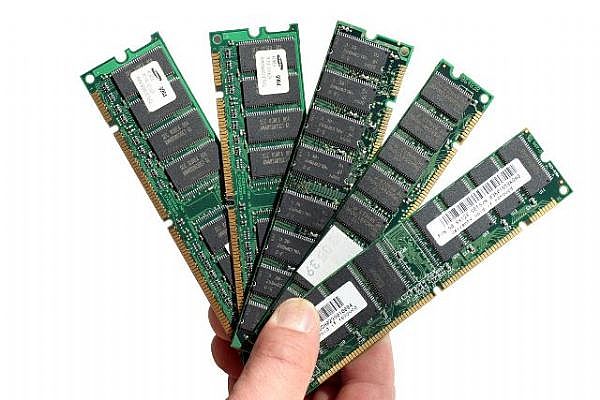 Készítette:
Balogh Ákos
Felkészítő tanár:
Mgr. Spek Krisztina
Iskola:
Magyar Tannyelvű Magán Szakközépiskola, Gúta, Szlovákia
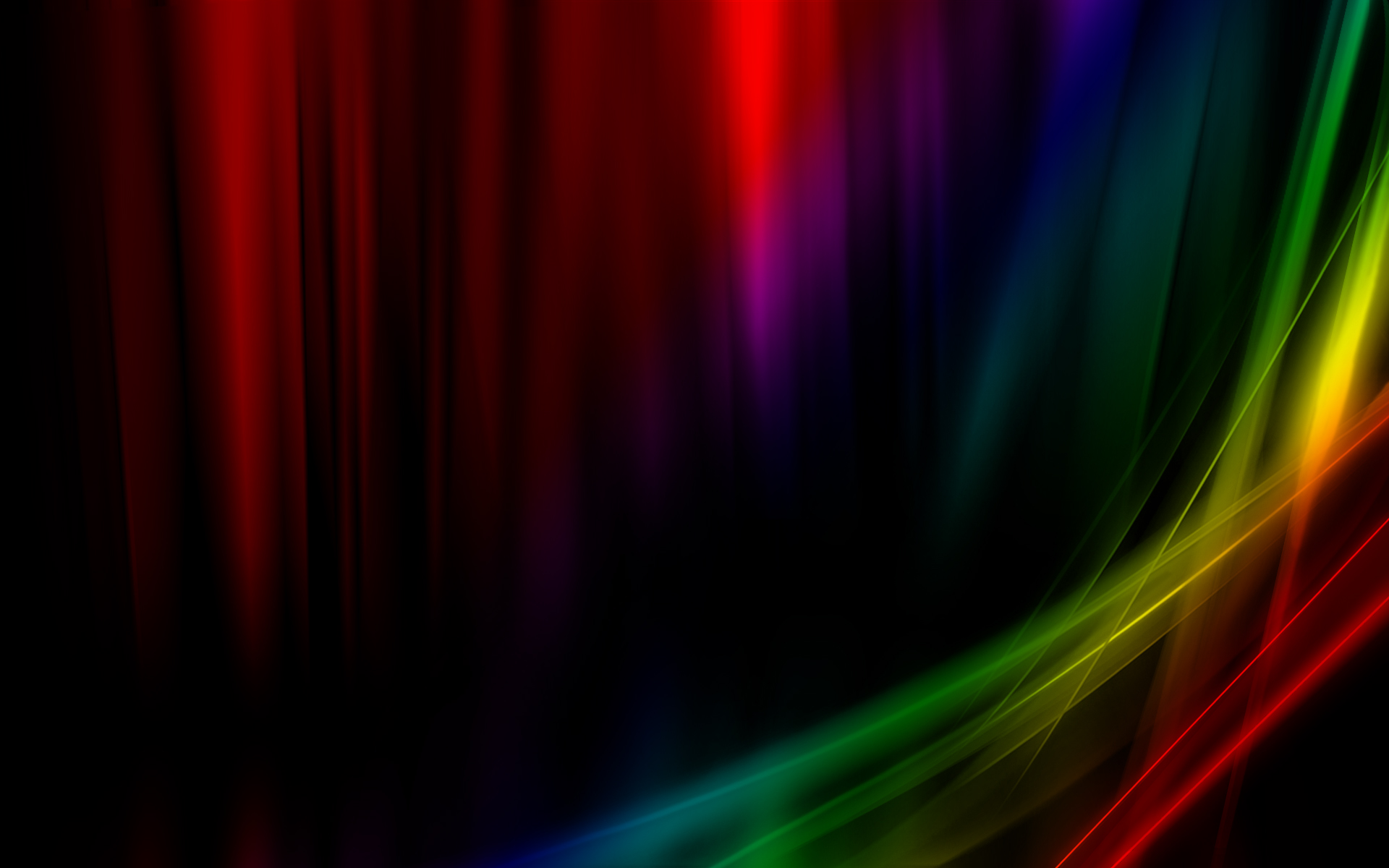 Szerinted mit nevezünk memóriának?
a, könnyebben tudok vele böngészni az interneten
b,programok és adatok tárolására alkalmas eszköz
c, nagy kiterjedésű fájlok összecsomagolására kell
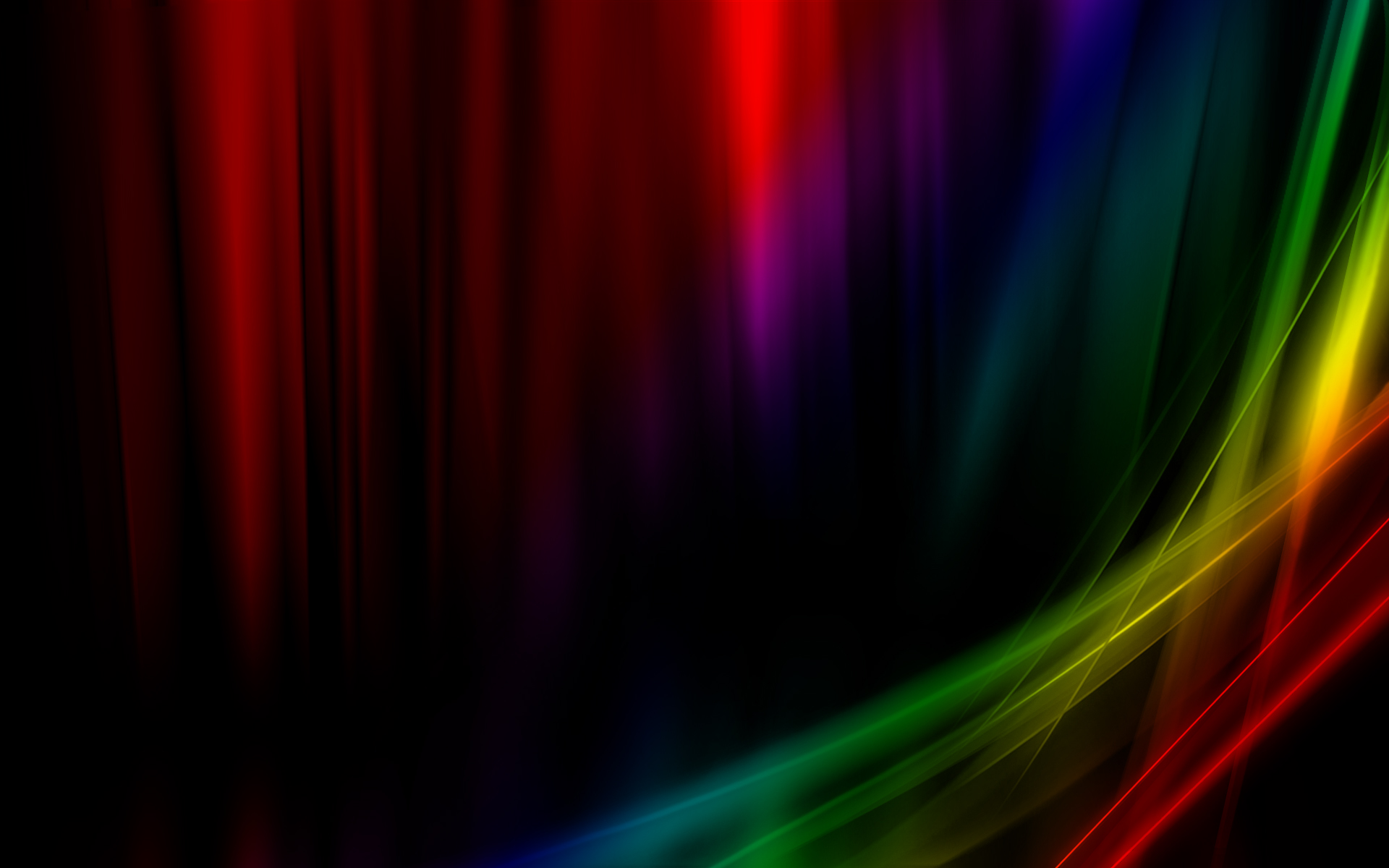 A memória tárolja a végrehajtandó programokat és a feldolgozásra váró adatokat. A számítógép memóriája adattárokból áll. Minden ilyen adattár memóriaelemekből tevődik össze, ezekben raktározódnak el a programok,műveletek, adatok.
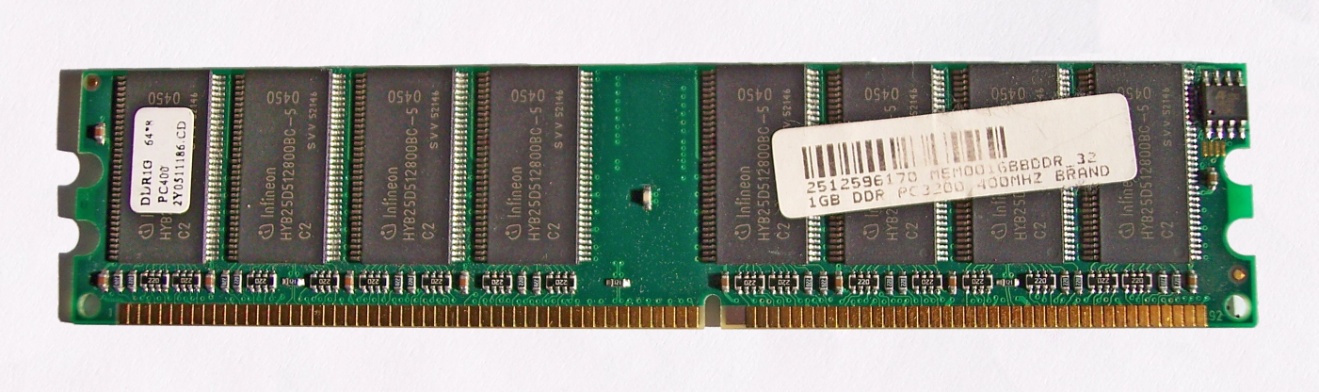 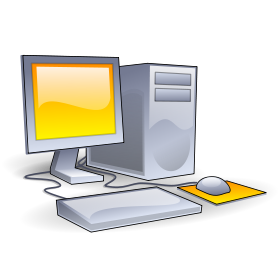 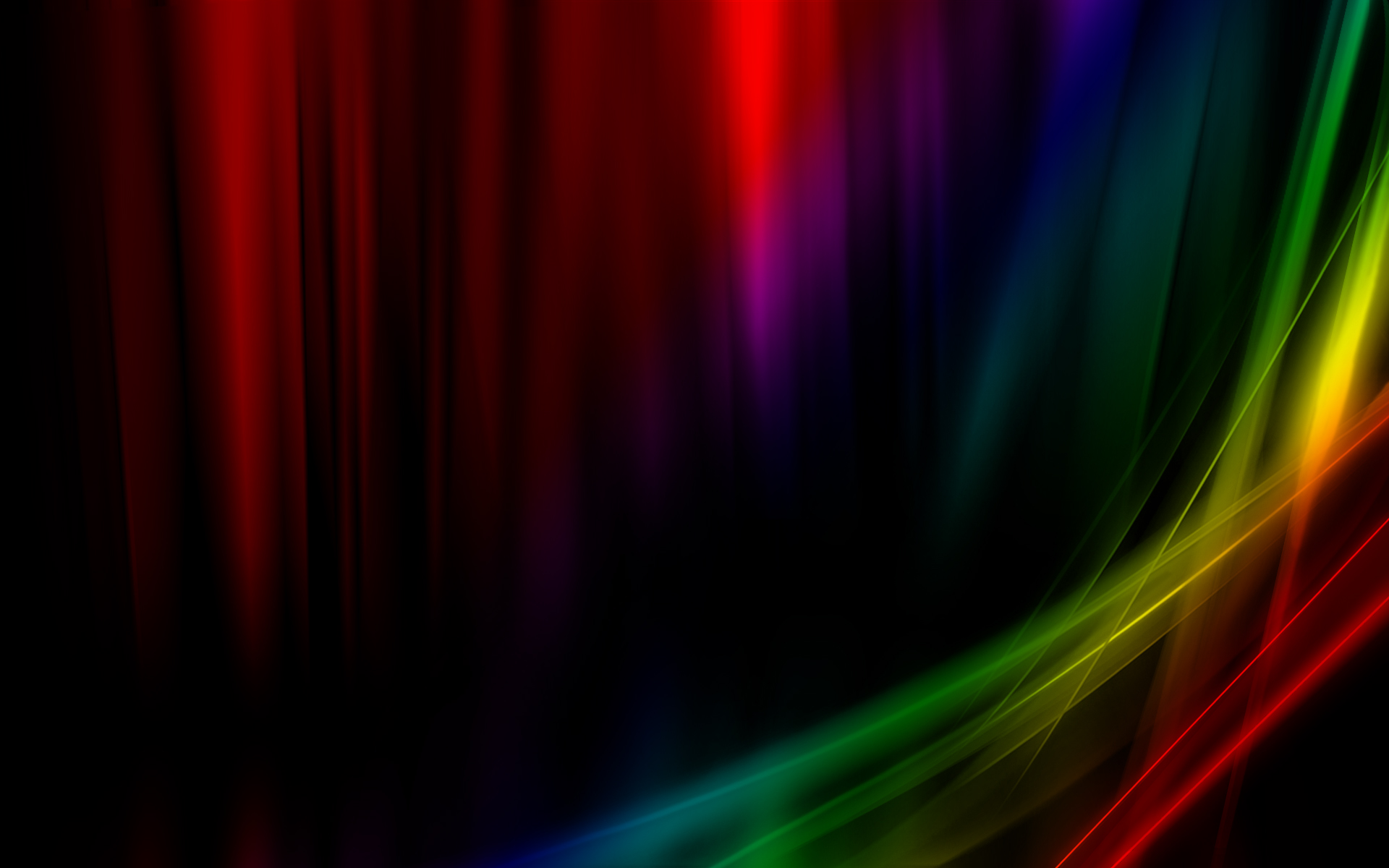 KÖZPONTI EGYSÉG
PERIFÉRIÁK
központi feldolgozóegység:CPU
bővítőkártyák
bemeneti eszközök
tároló  eszözök
kimenetei eszözök
memória
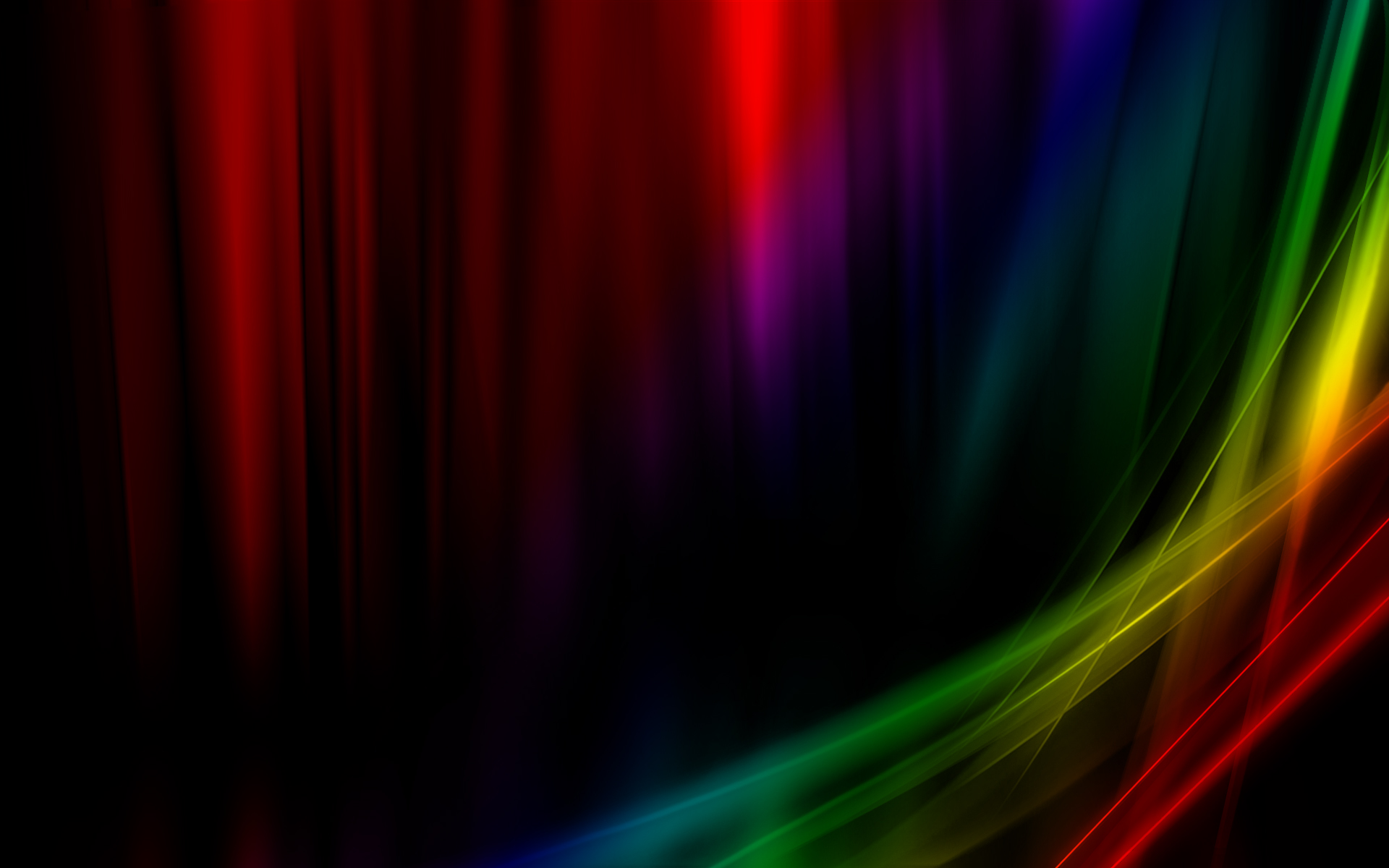 „Hogyan tudom megnézni, hogy a számítógépem hány memóriás?“
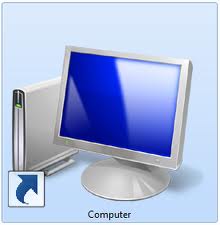 1.
Megnyitom a „Saját gép“ ikonját
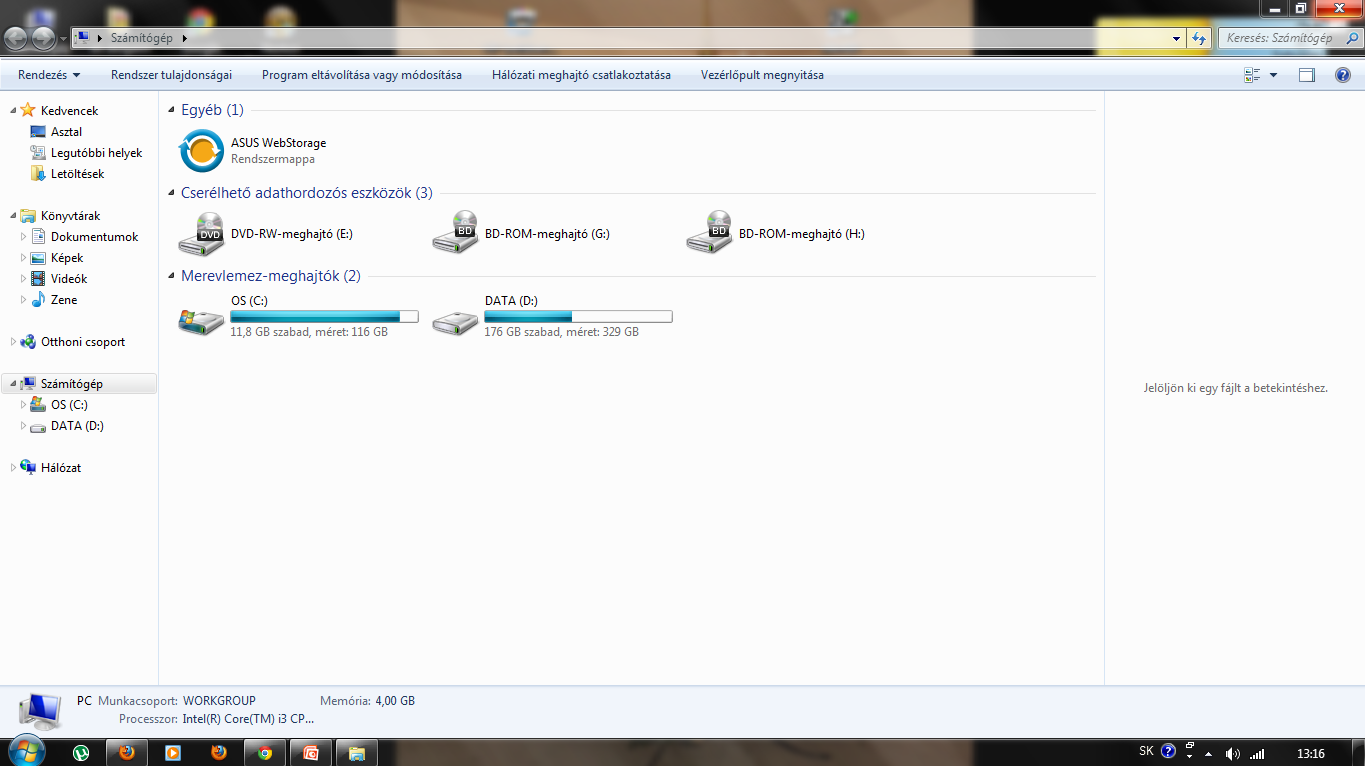 2.
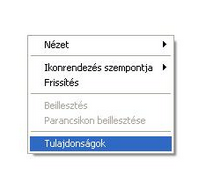 Egér jobb gombja, majd „tulajdonságok“
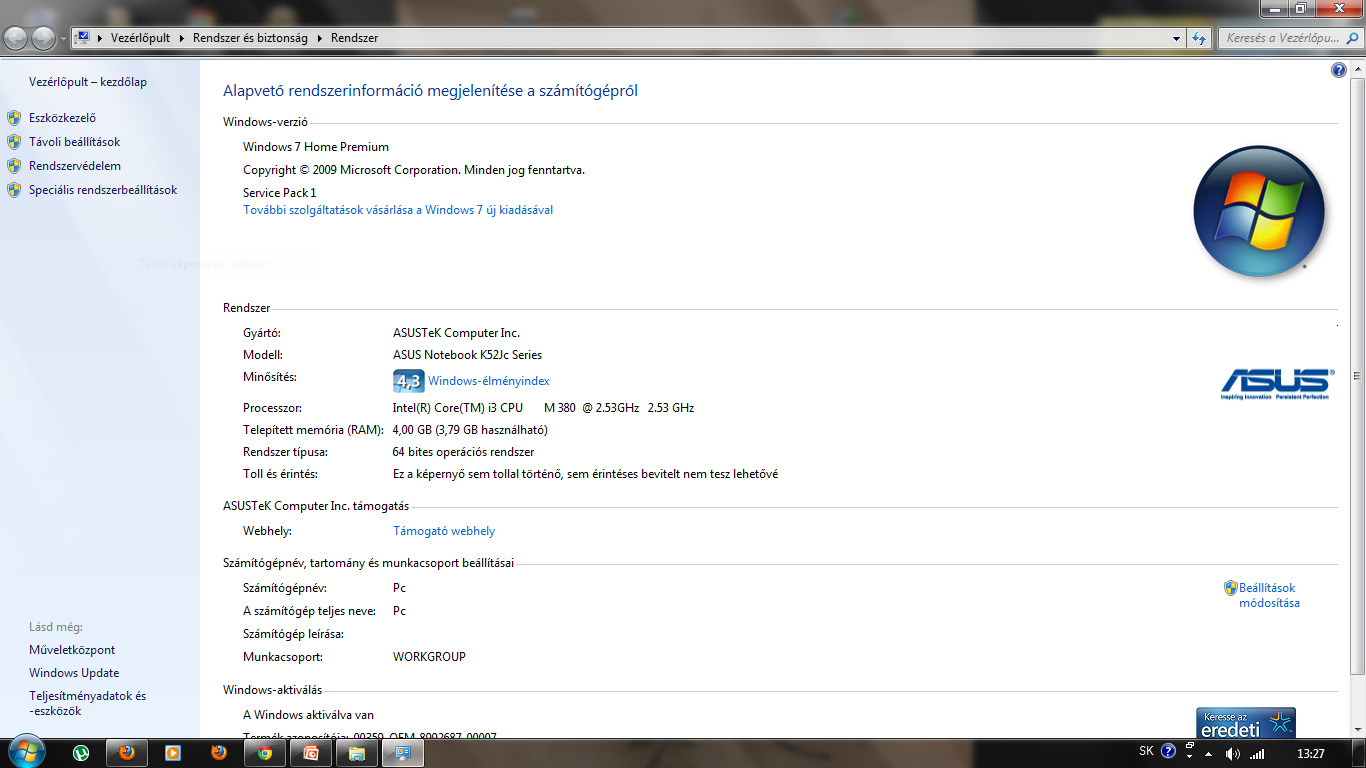 3.
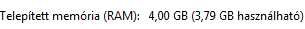 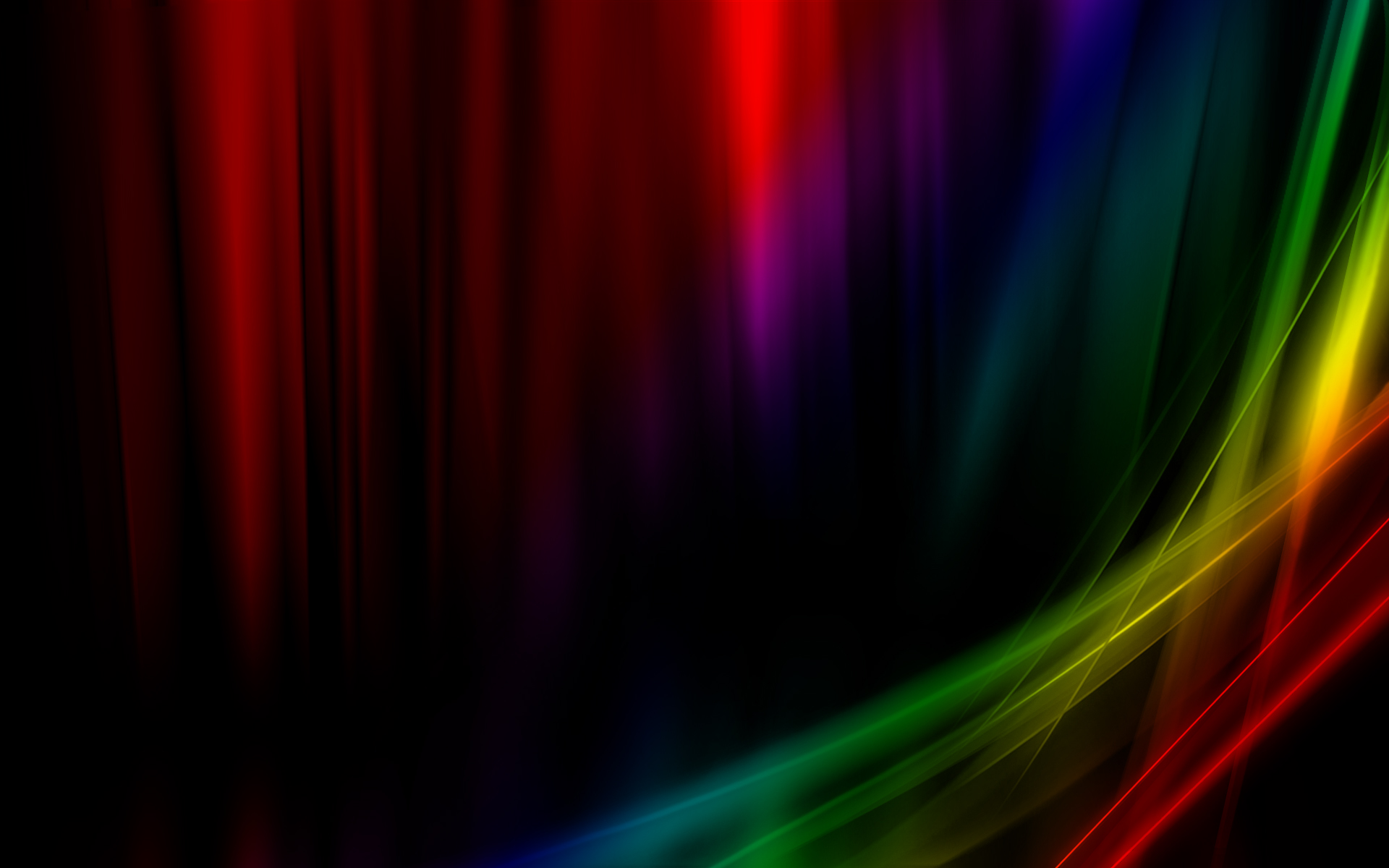 Memóriák lehetnek:
Mi a különbség?
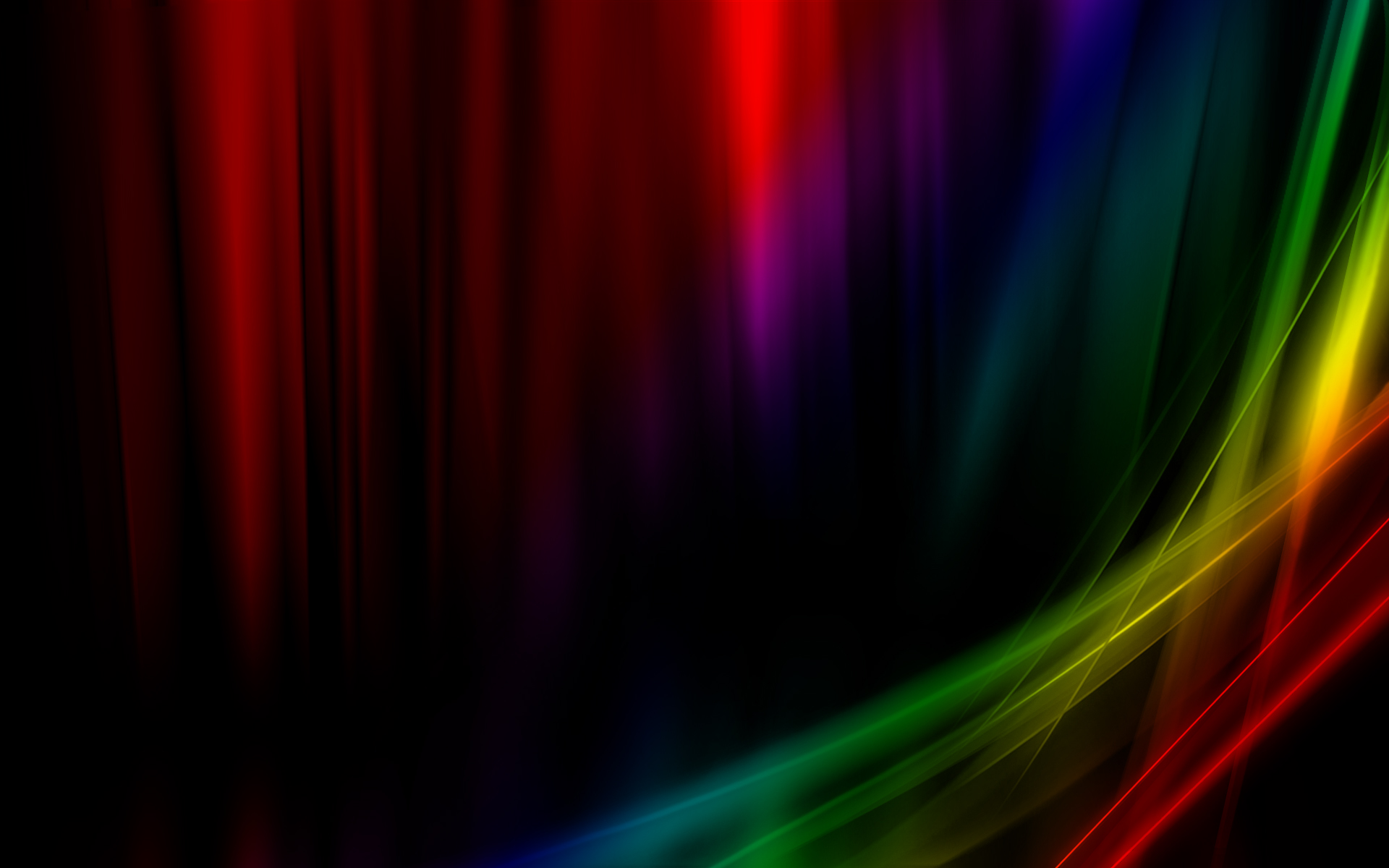 A virtuális memória
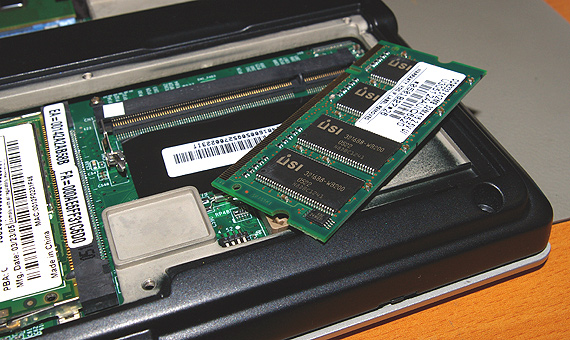 A futó program számára  biztosítja, hogy a program végrehajtáskor memória fizikai korlátai észrevétlenek legyenek.
A virtuális memória egy, az operációs rendszer vagy a számítógép hardvere által nyújtott szolgáltatás.
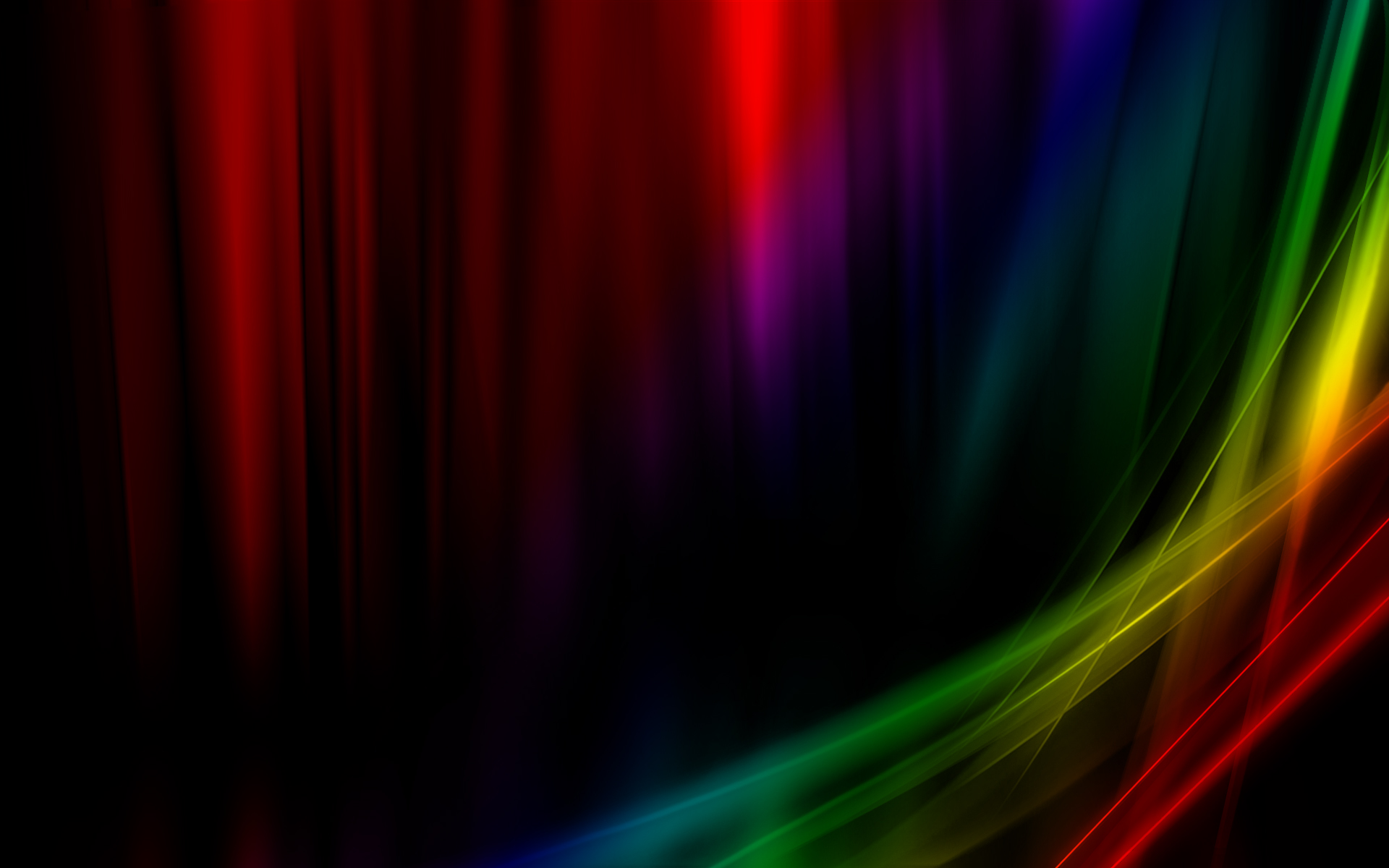 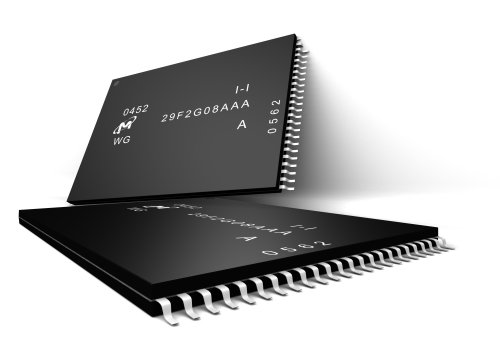 A flashmemória egy számítógépes adattároló memória, mely elektoronikusan törölhető vagy újraprogramozható.
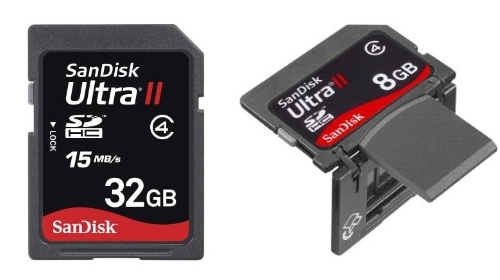 A flash memória
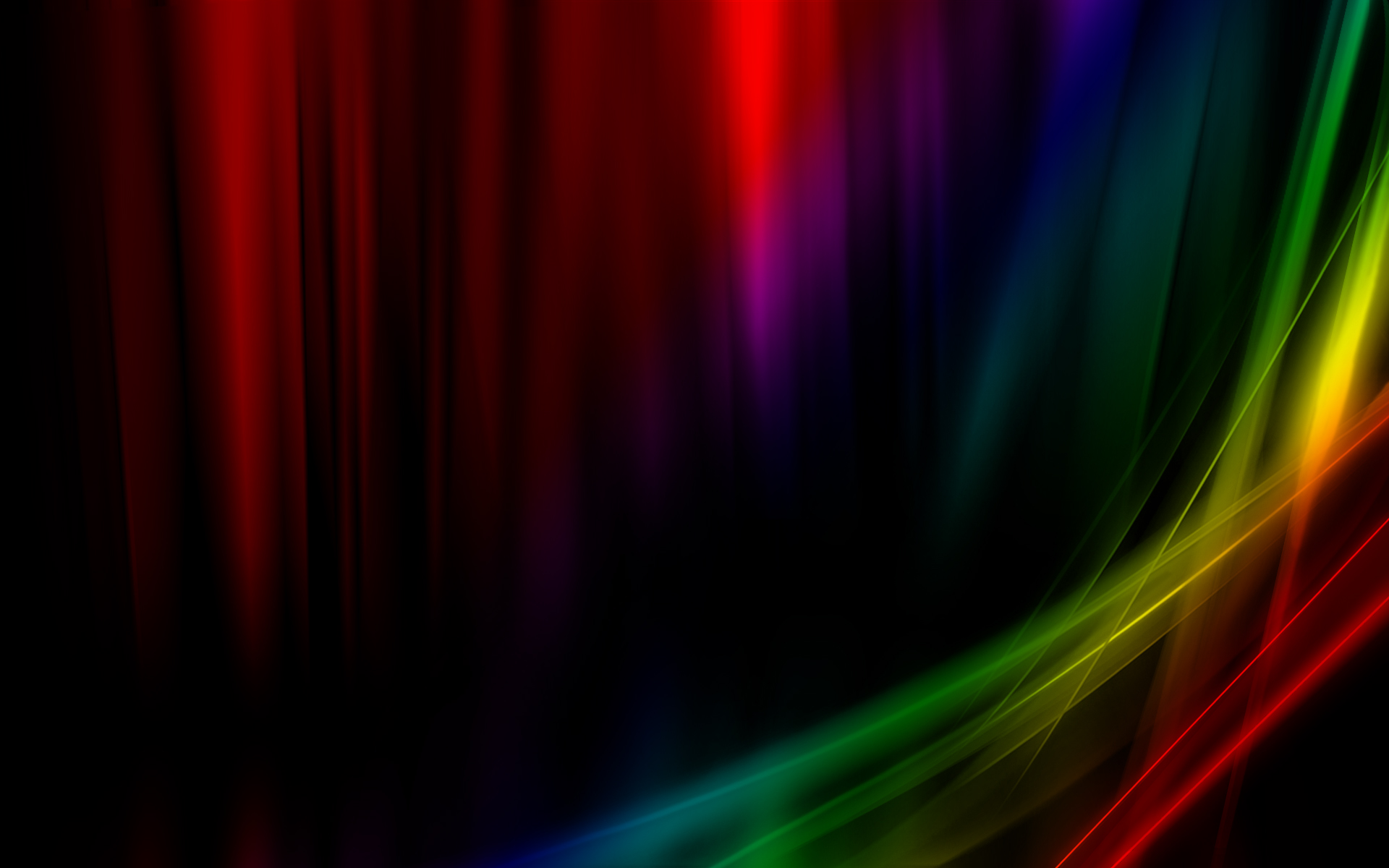 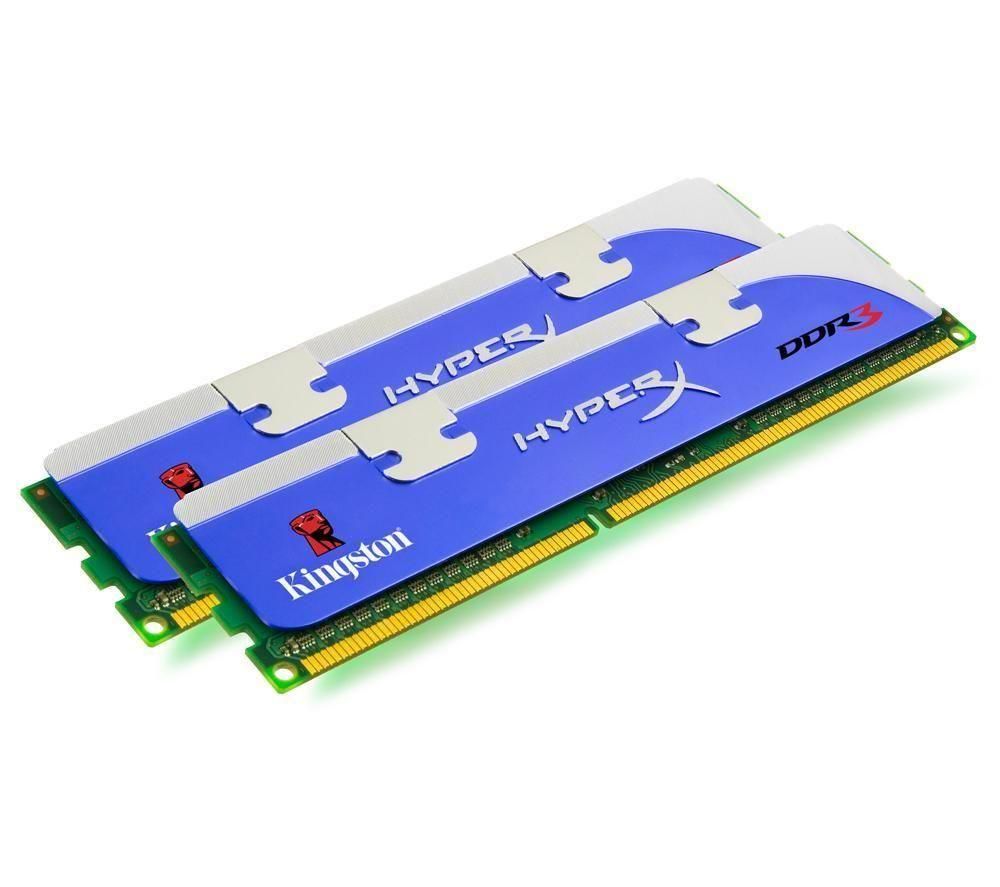 A memóriák osztályozása:
elsődleges tároló
másodlagos tároló
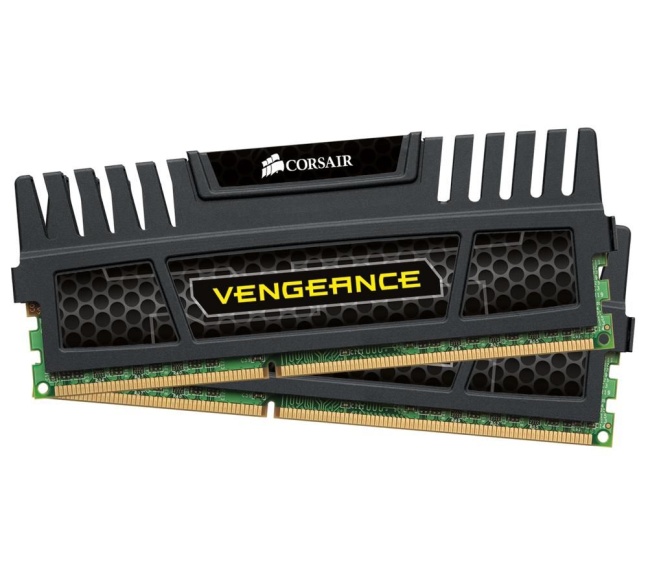 harmadlagos tároló
olvasható
írható
félvezető
maradandó
optikai
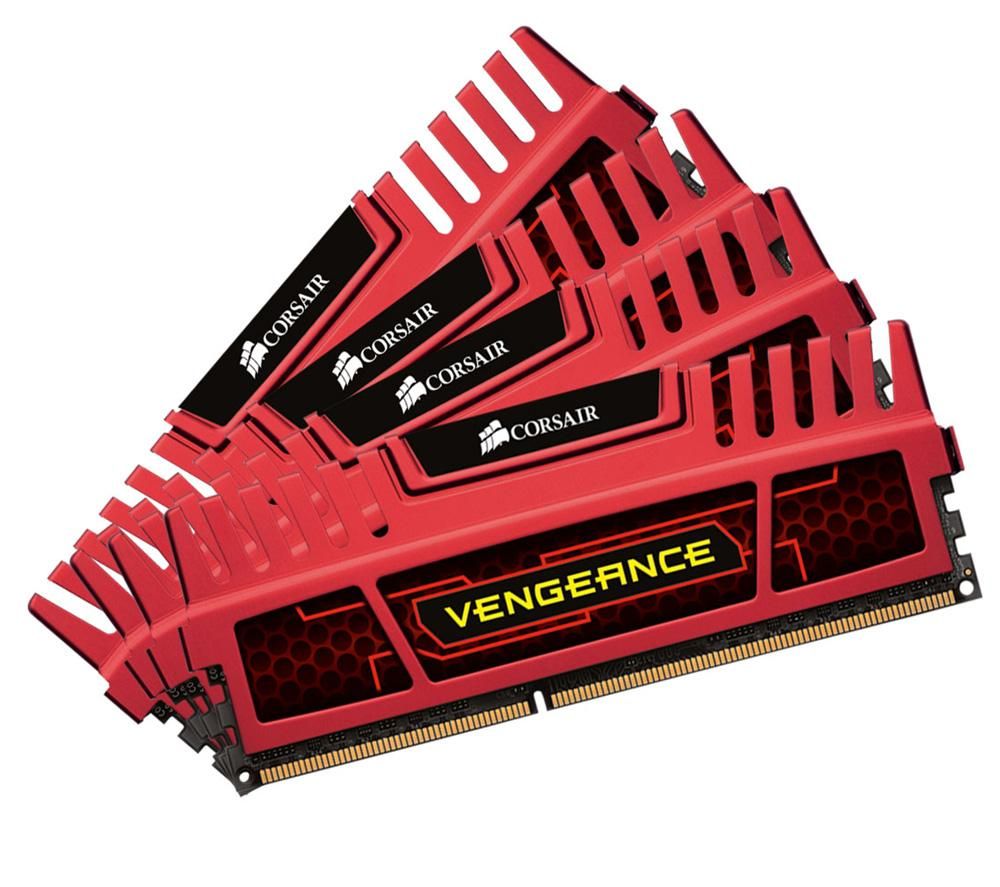 nem maradandó
mágneses
soros hozzáférésű
blokk hozzáférésű
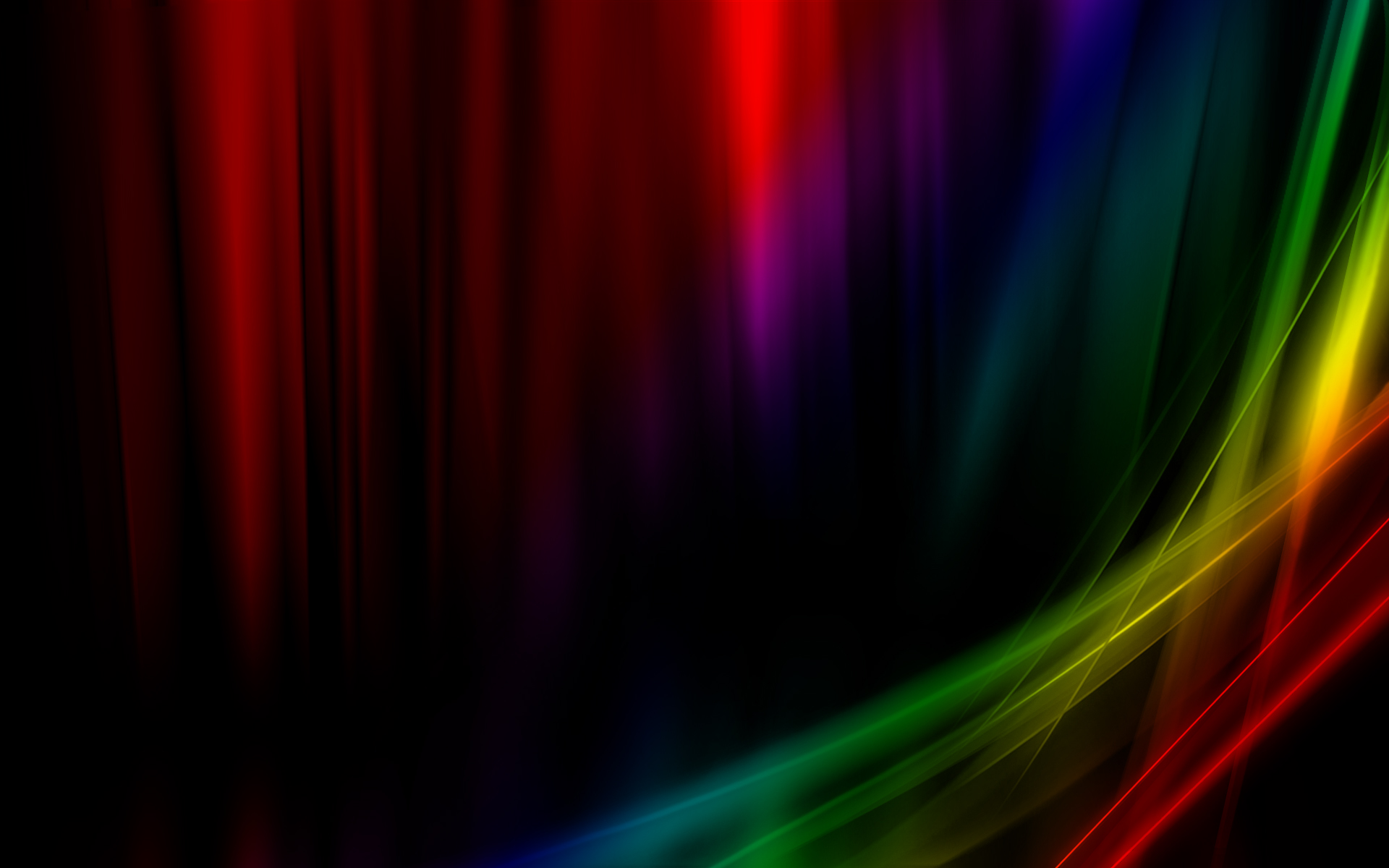 Elsődleges, másodlagos, harmadlagos  memóriák
Elsődleges memória – gyors elérésű memória, amelyet a furó programok használnak
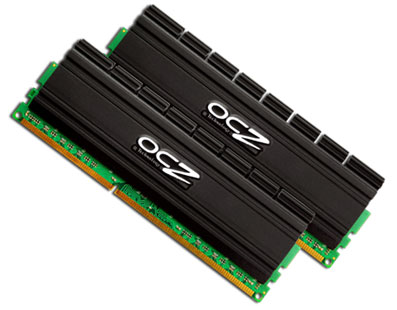 Másodlagos memória- olyan információ  tárolására szolgál, amelyek elérésére hosszabb idő is megfelelő
Harmadlagos memória – az adatok mentésére és archiválására szolgál
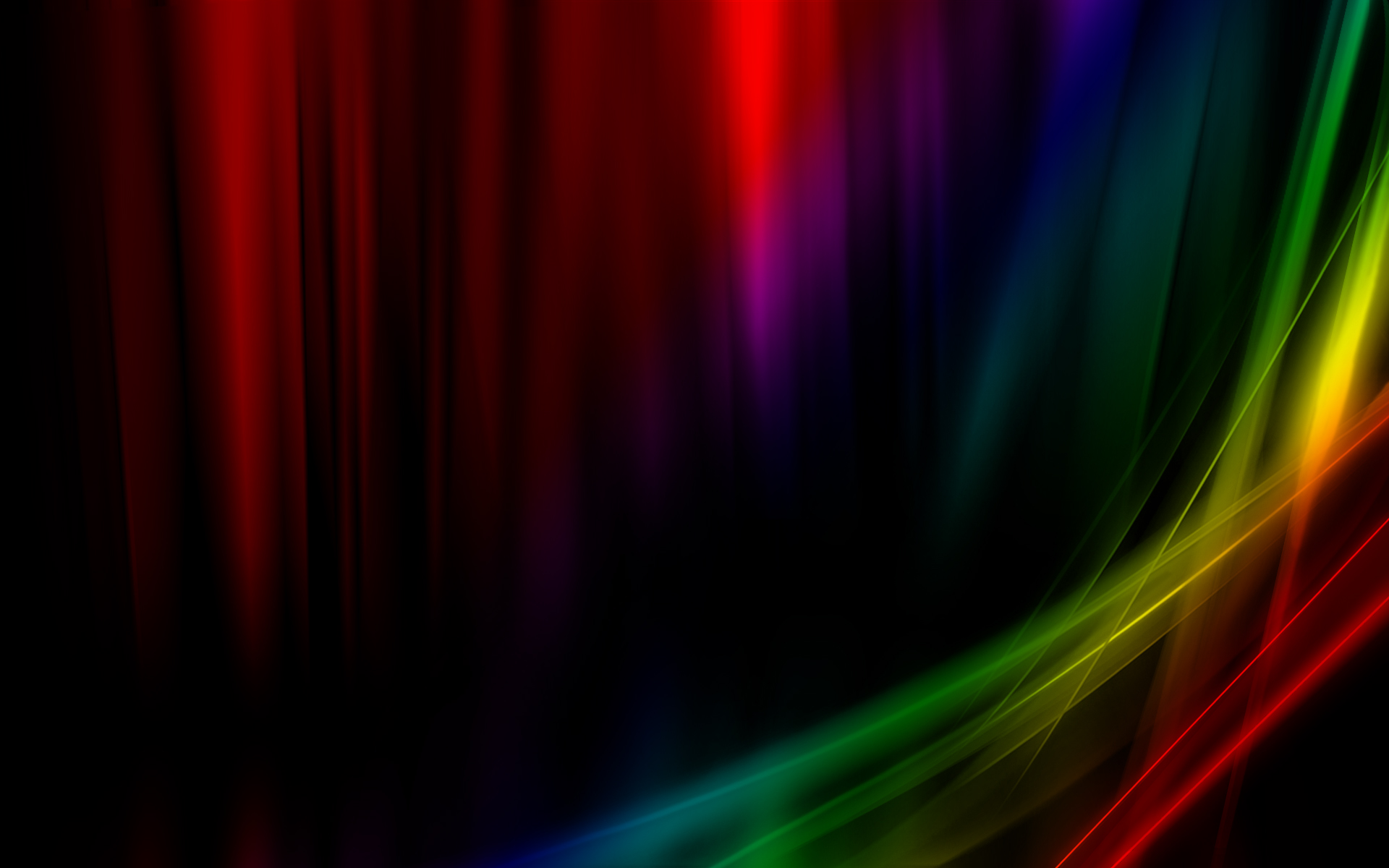 Adatmegőrzés szerint
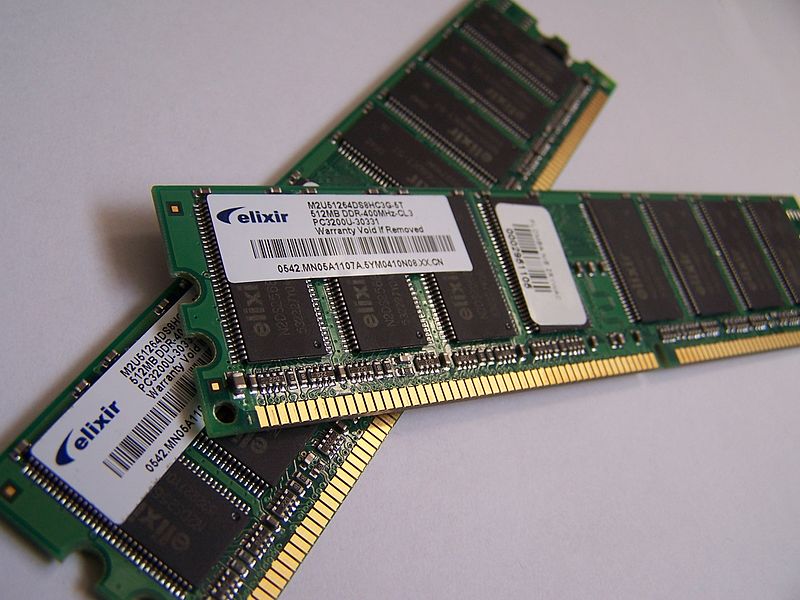 maradandó
nem maradandó
RAM
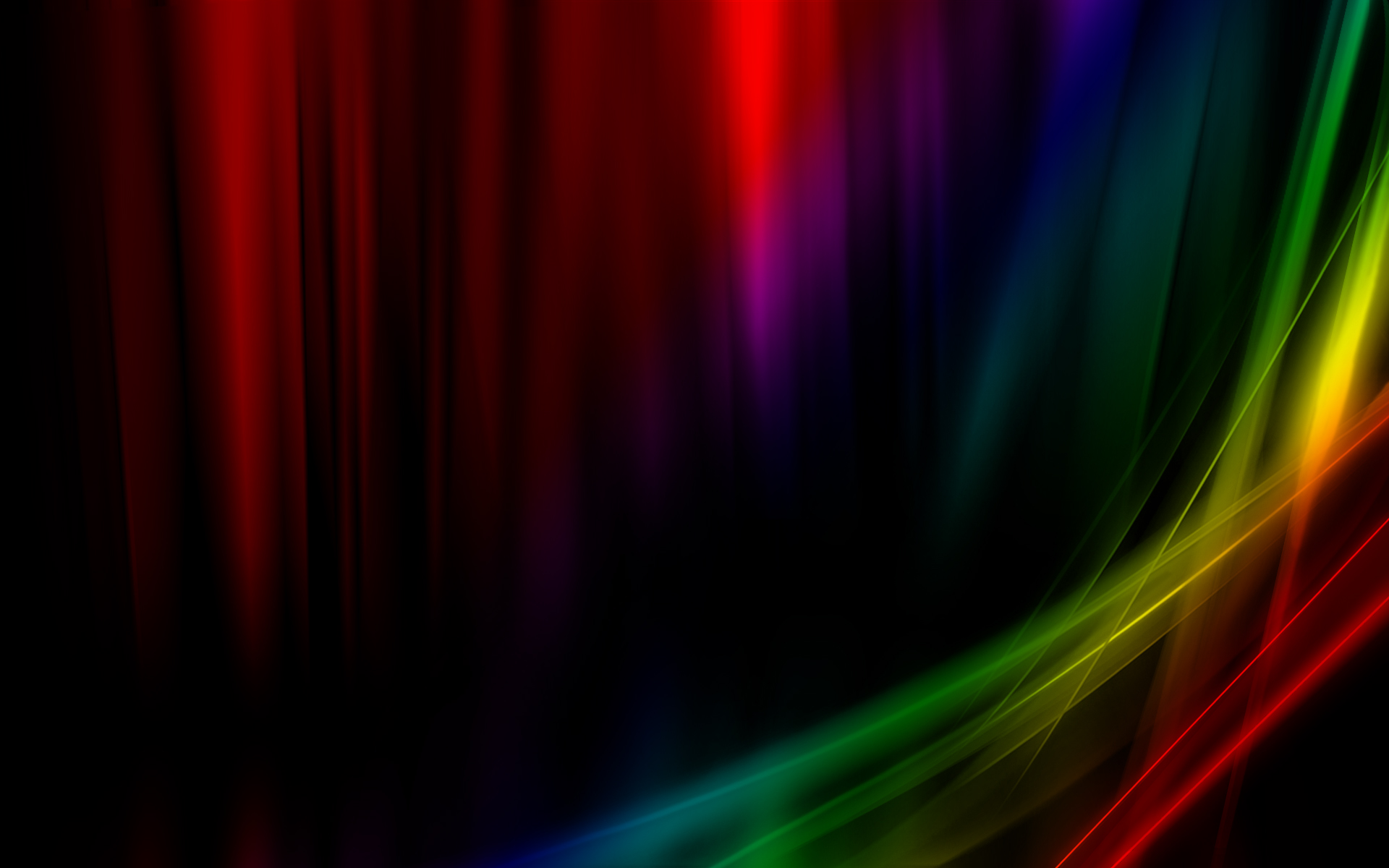 Mi a RAM?
Írható és olvasható adattároló eszköz.
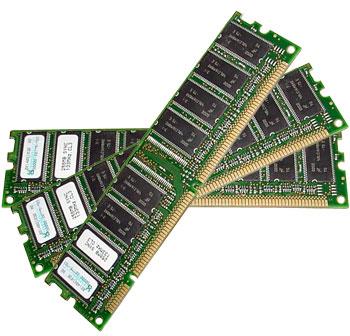 Véletlen hozzáférésű memóriaként is nevezik.
Tudtad, hogy a RAM megfelelője aRandom Access Memory?
Tárolja a CPU által végrehajtandó programokat  és a feldolgozásra váró adatokat.
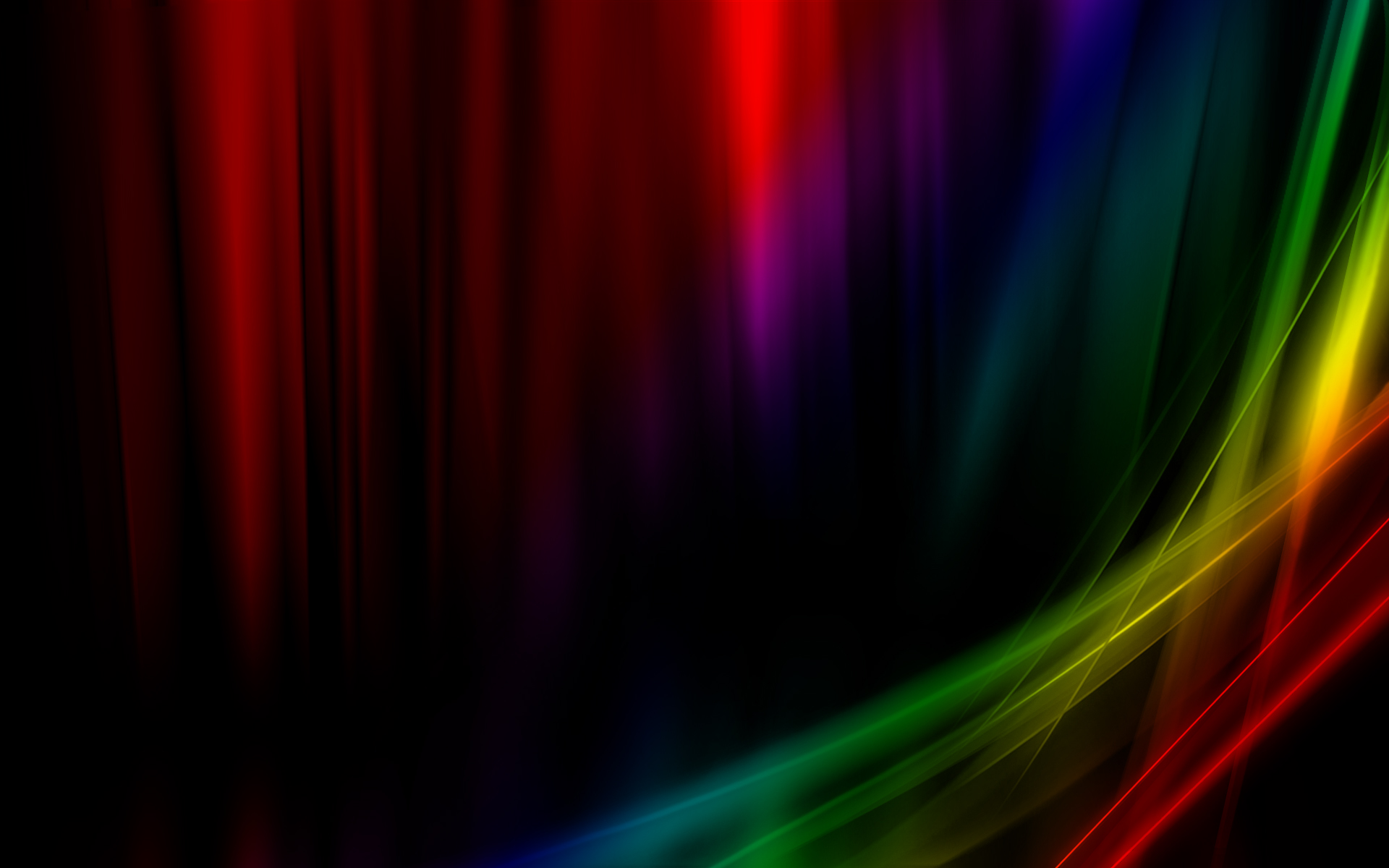 Tetszőleges és soros hozzáférésű memória
Bármelyik részéhez hozzá lehet férni egy adott pillanatban.A soros memóriát minden esetben végig kell olvasni a tartalomtól függetlenül.
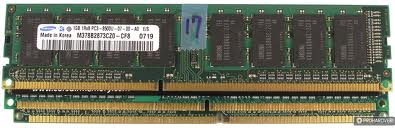 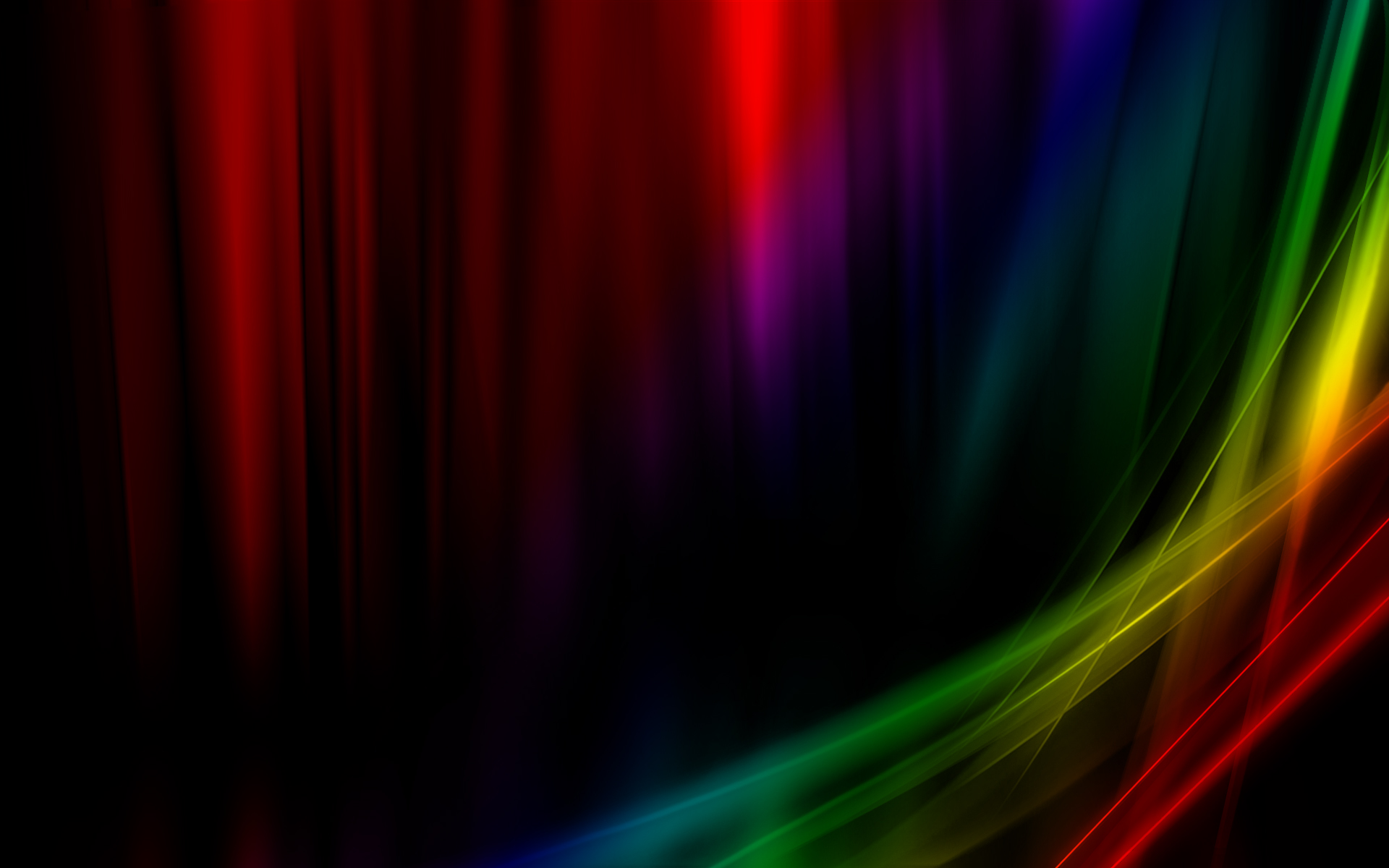 Blokk  vagy  fájl  hozzáférésű memória
A fájl hozzáférés esetében a lemez fájlokat és könyvtárakat tartalmaz, erre lehet hivatkozni hozzáféréskor.
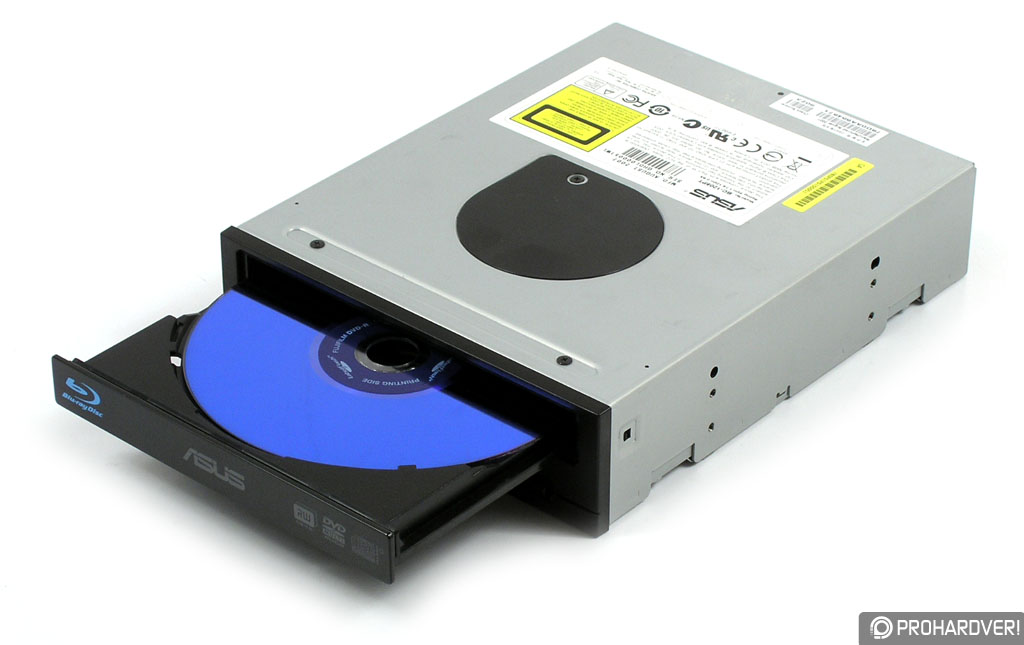 A blokk hozzáférés azt jelenti, hogy a lemez fel van osztva koncentrikus körökre amelyek véletlen hozzáférést biztosítanak az operációs rendszer számára.
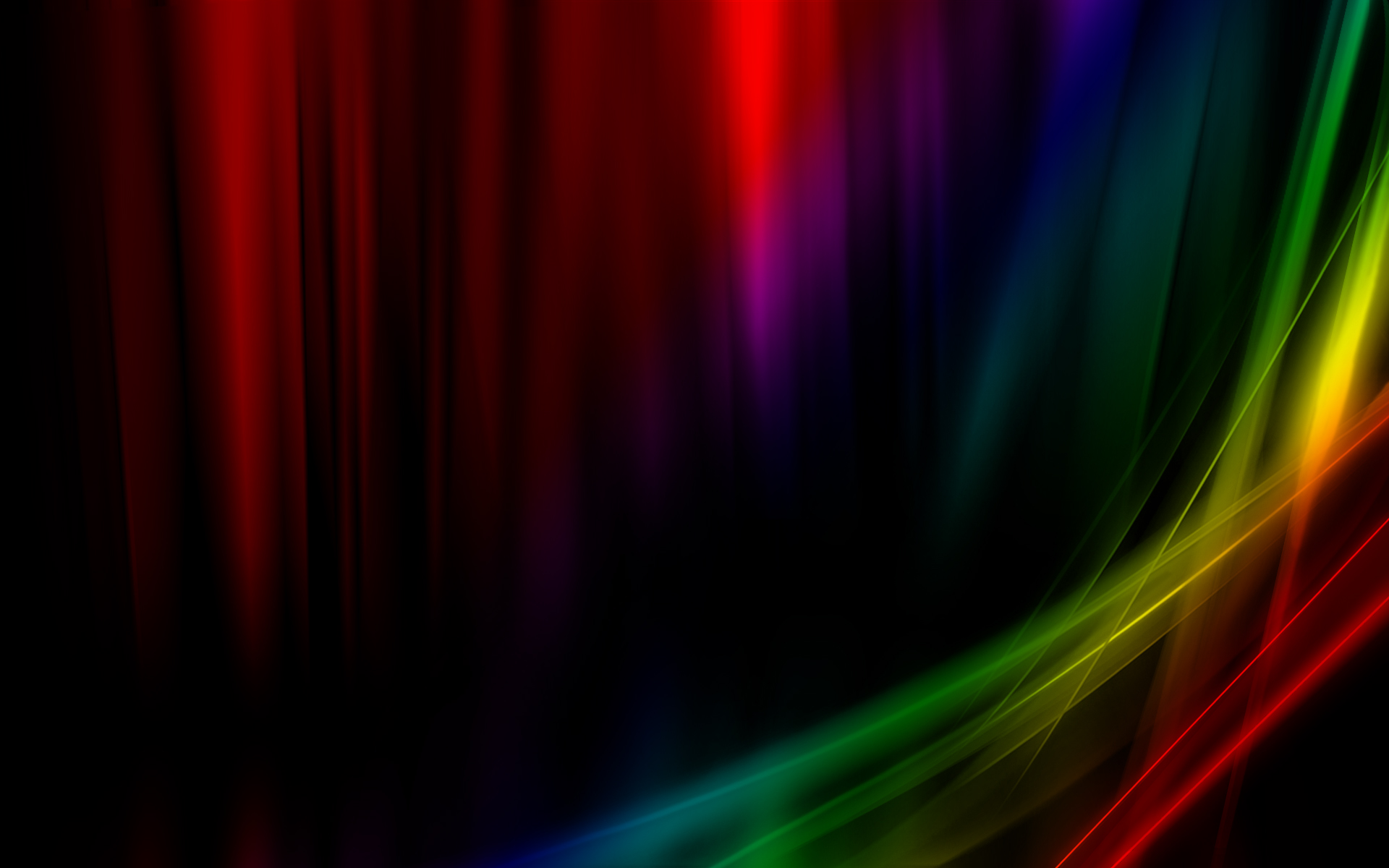 Read-Only Memory
ROM
Egy olyan elektrotechnikai eszköz, amely csak olvasható adatok tárolására alkalmas memória.
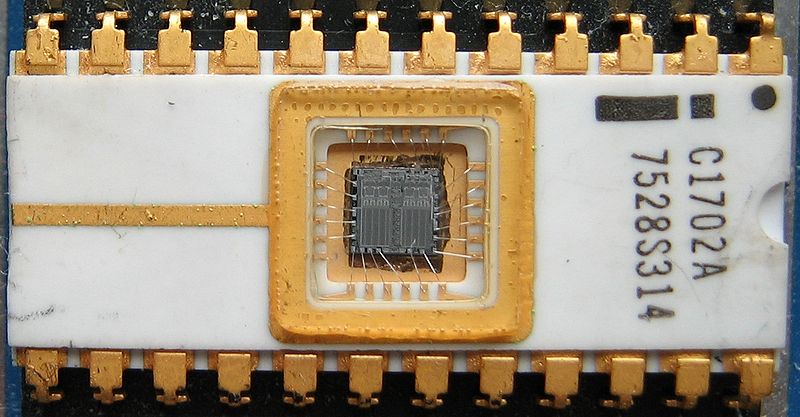 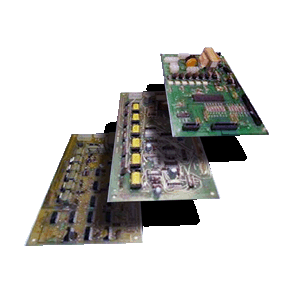 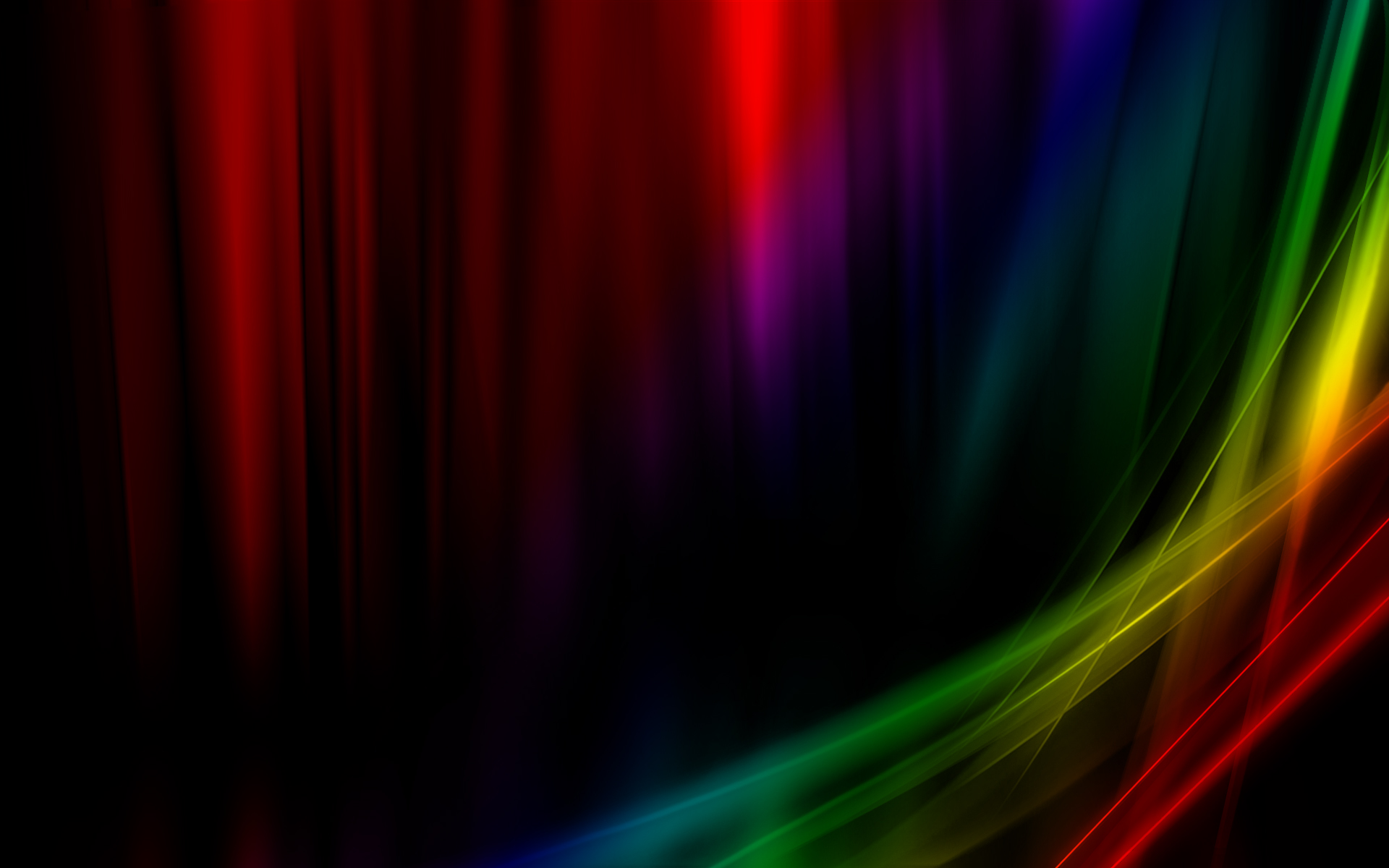 PROM
Programozható, olvaható memória, a digitális memória olyan fajtája, ahol minden egyes bit  /a működés legkisebb egysége/ beállítását egy biztosíték garantálja.
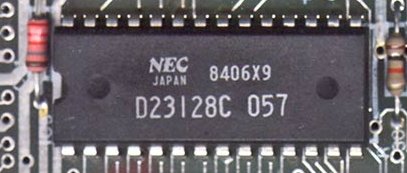 EPROM
Törölhető és többször újraírható; a memória törlését általában UV fénnyel vagy röntgen–sugárral végzik.
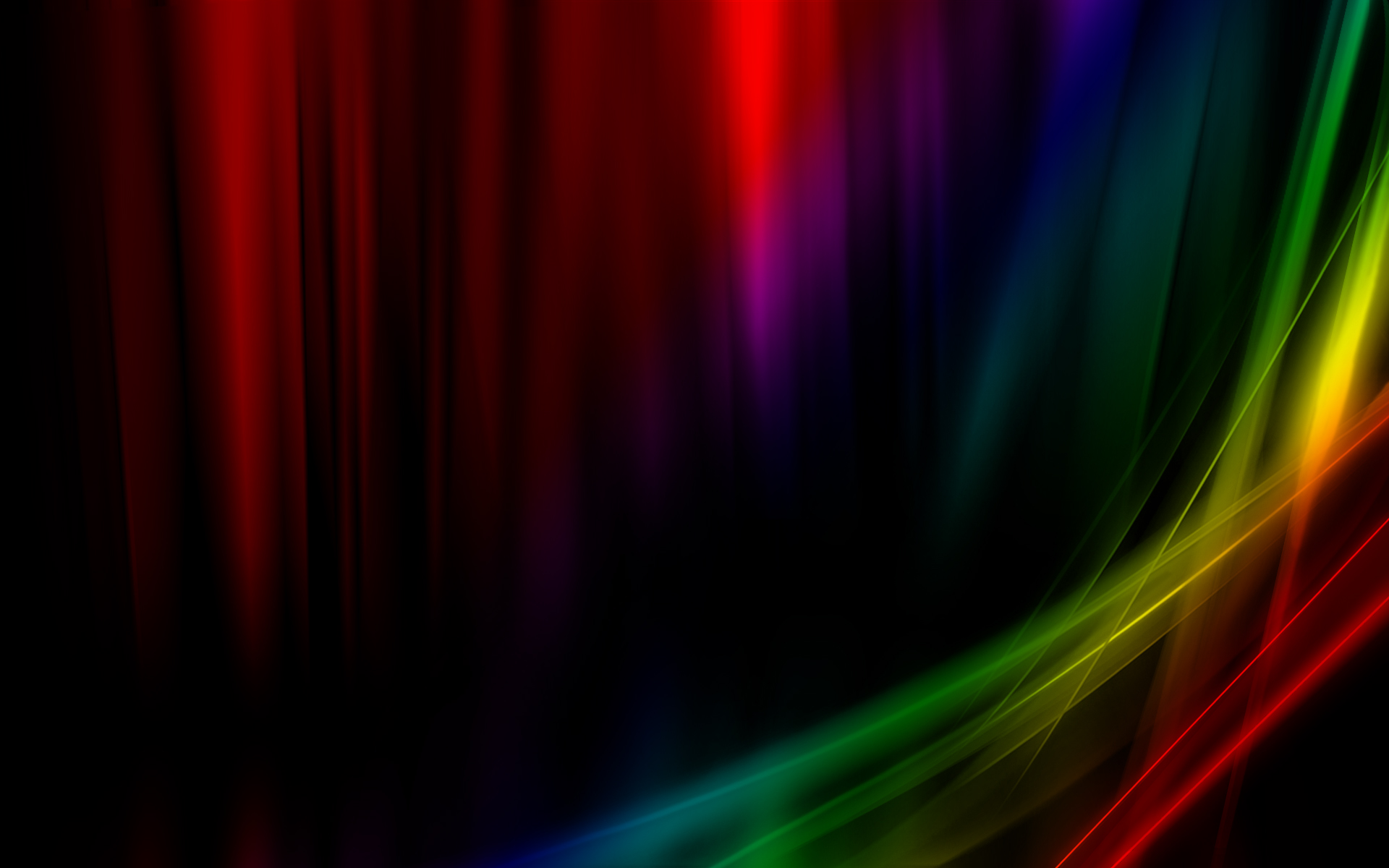 CACHE
Átmeneti információtároló elemeket jelenti, melyek célja az információ-hozzáférés gyorsítása. Az adatokat nem a lassú működésű területről, hanem a gyors cache tárolóból lehet előhívni.
gyorsítótár
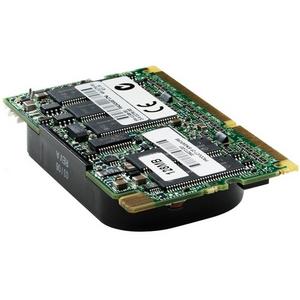 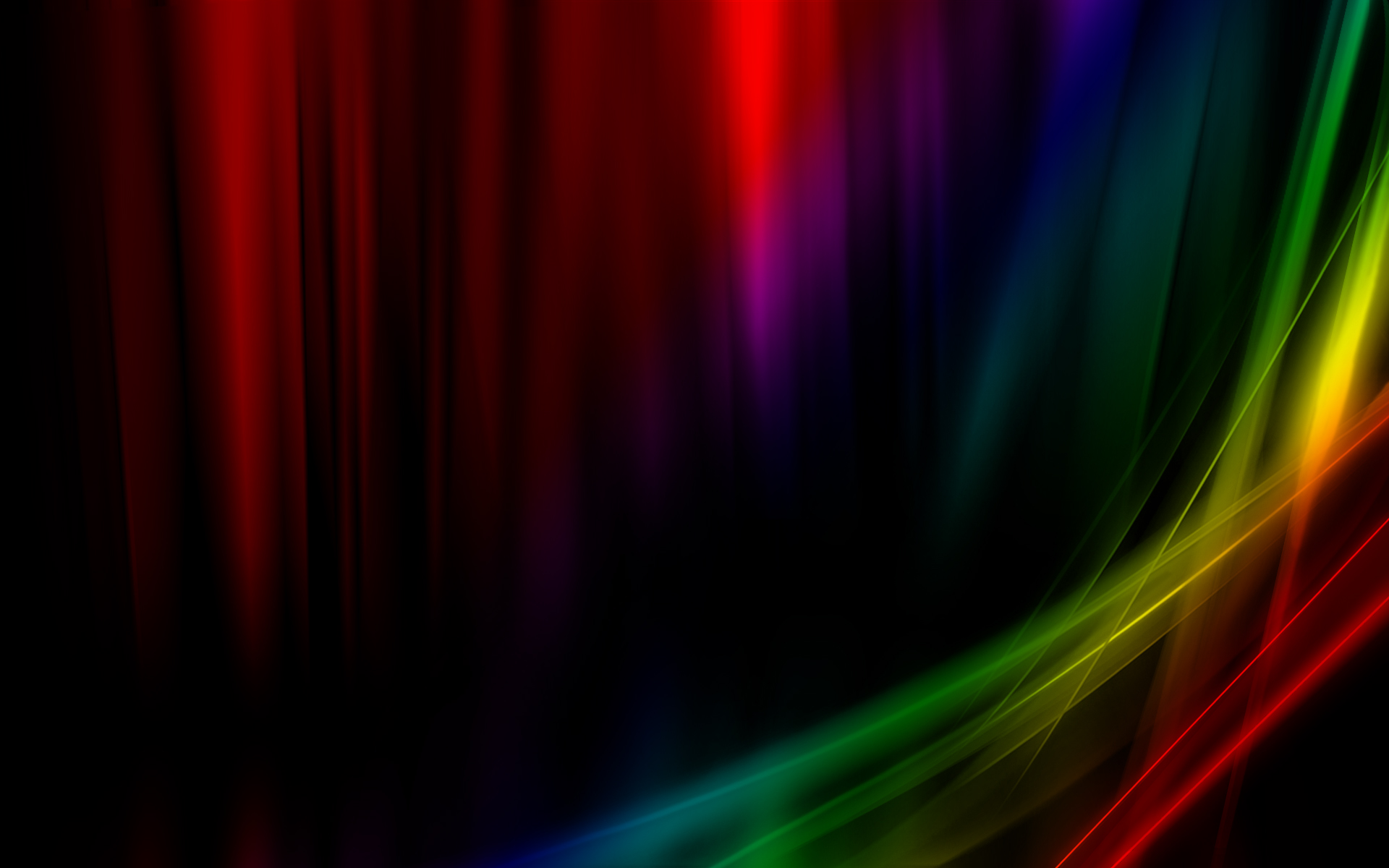 Köszönöm a figyelmet!
A munkámhoz segítséget vettem:
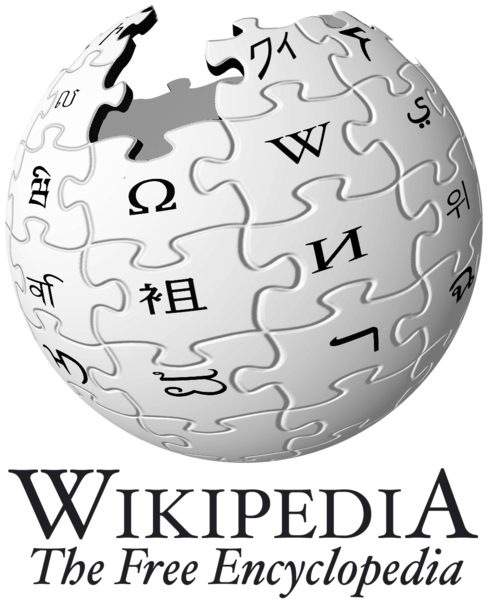 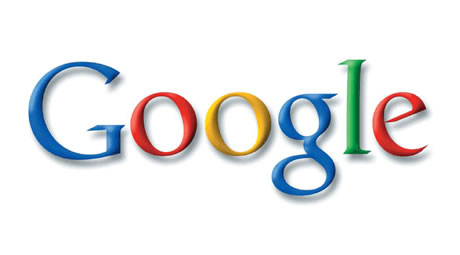 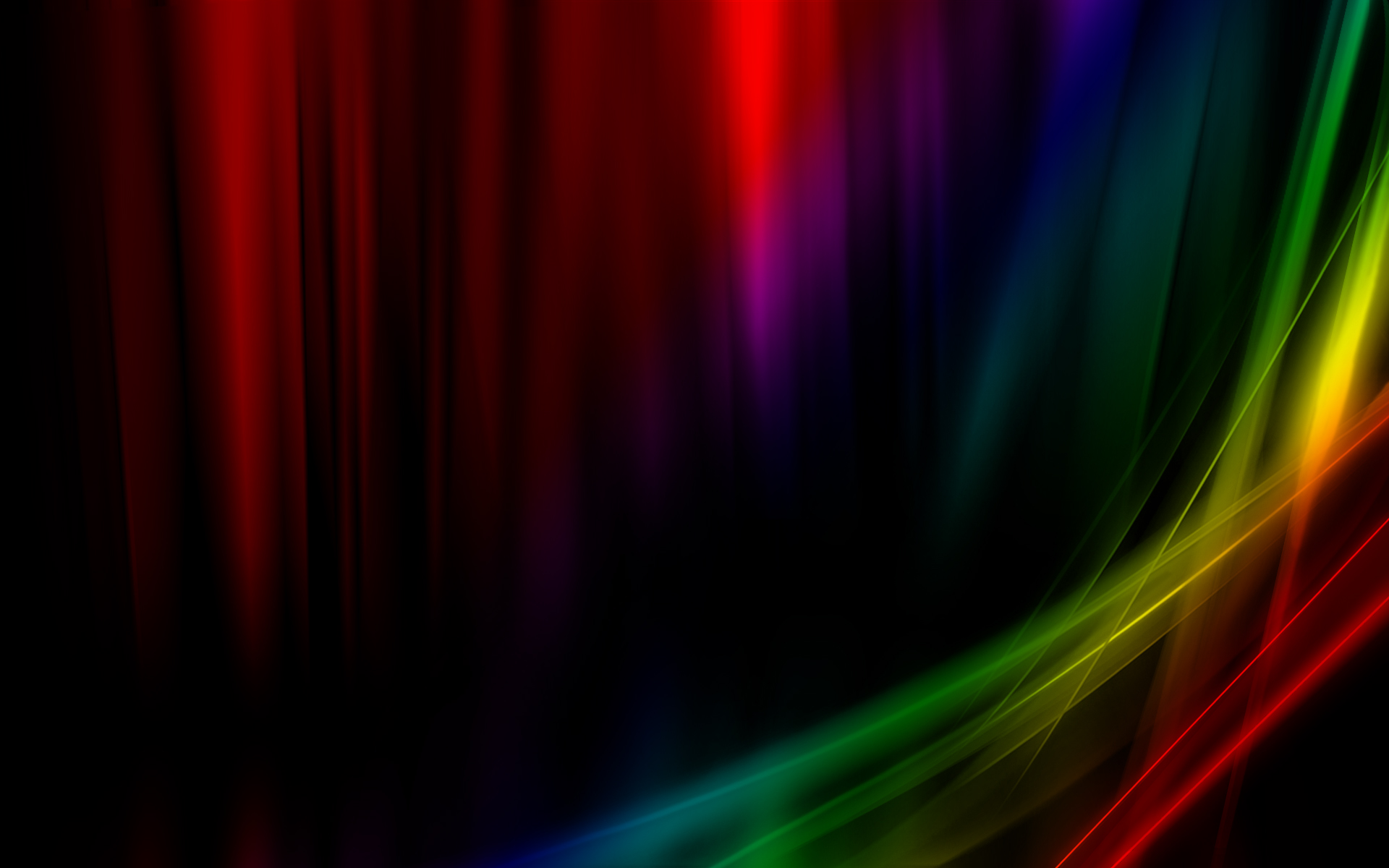 http://hu.wikipedia.org/wiki/Flashmem%C3%B3ria
http://hu.wikipedia.org/wiki/Mem%C3%B3riaegys%C3%A9g
http://hu.wikipedia.org/wiki/V%C3%A9letlen_el%C3%A9r%C3%A9s%C5%B1_mem%C3%B3ria
http://hu.wikipedia.org/wiki/ROM
http://hu.wikipedia.org/wiki/Byte